РОСПРИРОДНАДЗОР
Федеральная служба по надзору 
в сфере природопользования
Сведения о типовых и массовых нарушениях обязательных требований, выявленных Межрегиональным управлением Росприроднадзора по Московской и Смоленской областям при осуществлении государственного геологического, земельного надзора и в области использования и охраны водных объектов 
(2 полугодие 2020г)
Заместитель руководителя Управления:
Буддо Юлия Юрьевна

Субъекты Российской Федерации:
Московская область
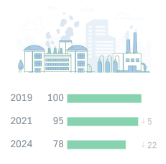 МЫ  ОТВЕТСТВЕННЫ 
ПО  СВОЕЙ  ПРИРОДЕ
типовые и массовые нарушения обязательных требований в области государственного земельного надзора
Сумма штрафов, вынесенных постановлениями о привлечении к административной за 2 полугодие текущего года составила 730 000 руб. 

Произведен и предъявлен размер вреда, причинённого земельным участкам на сумму– 3 057 000 руб.
2
причины правонарушений  по направлению государственного земельного надзора и мероприятия по их недопущению
3
типовые и массовые нарушения обязательных требований в области использования и охраны водных объектов
Сумма штрафов, вынесенных постановлениями о привлечении к административной ответственности в рамках осуществления государственного надзор в области использования и охраны водных объектов за 2 полугодие текущего года составила  3 797 000 руб.
4
типовые и массовые нарушения, выявленные при осуществлении федерального государственного надзора за геологическим изучением и рациональным использование и охраной недр.
Сумма штрафов, вынесенных постановлениями о привлечении к административной ответственности в рамках осуществления федерального государственного надзора за геологическим изучением, рациональным использованием и охраной недр за 2 полугодие текущего года составила 1 280 000 руб.
5
в качестве доказательной базы использовано 109 протоколов по лабораторному сопровождению (индекс результативности 0,7) и 30 заключений по экспертному сопровождению, сумма предъявленного ущерба с использованием результатов составила 72 719 тыс. рублей.
6
Д
Спасибо за внимание!
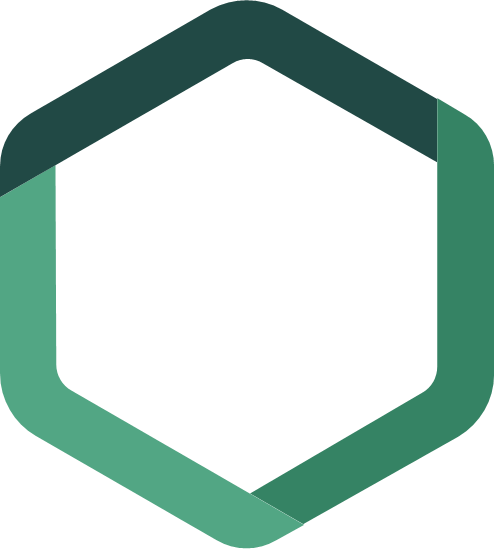 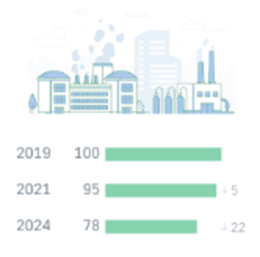 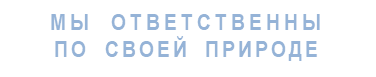 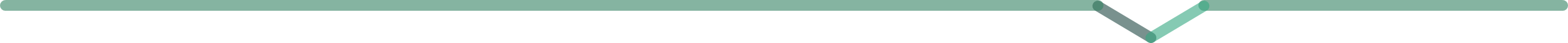